Understanding your health care benefits
Do you know about all the programs that are part of your health benefits?
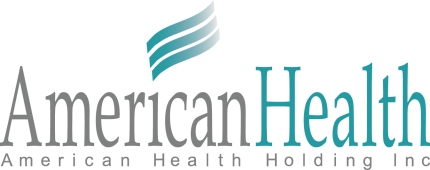 Programs for you
Your health plan provides programs that are resources to you and your family. These programs are:
Confidential
No cost to you!


Learn more about Precertification, Case Management, Nurse Health Coaching, Maternity Management and 24/7 Nurse Line!
Precertification
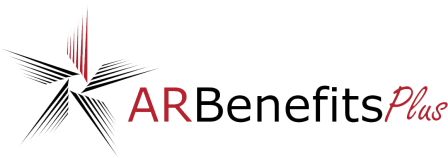 Precertification
What is precertification? 
The purpose of precertification is to ensure that you and anyone else covered under your benefit plan will receive medical care that is necessary and appropriate. Precertification is confidential and no cost to you!

Why is precertification necessary? 
Unnecessary or excessive use of health care drives up medical costs. Precertification is a way to monitor utilization and contain health care costs.
Precertification
The precertification process is easy
Check your ID card for precertification instructions.
Your health plan requires precertification for hospital admissions and certain medical procedures.
Contact your plan administrator for more information on what procedures require precertification. 
You, a family member or your doctor should call 1-877-815-1017 and select option 2 for precertification. You will need to provide information about:
The patient, such as name, address and birth date
The provider, such as name and address
The procedure and the date of service
We will review your information and:
Make sure the procedure is appropriate and necessary for you
Work with your doctor to ensure your care takes place in the most appropriate setting
Monitor length of stay and support discharge planning, if you are in the hospital
Precertification
Do I have to call for precertification? When should I call? 
You, a family member, physician or medical provider should call when you are having a medical procedure that requires precertification. Your benefit plan may require certain timelines for precertification of procedures, hospital admissions and/or Emergency Room visits. Questions? Check with your plan administrator for more information.

What if I forget to make the call?
Failure to receive precertification may result in additional financial responsibility. Refer to your benefit plan for the specified time frame required to obtain precertification.
Precertification
Will the program affect my freedom to choose my own physician or hospital? 
Your benefit plan may be structured to incent you to use certain physicians or hospitals. Be sure to check with your benefit plan or plan administrator if you have questions. 

What if I am not ready to leave the hospital upon the planned discharge date? 
The precertification program monitors your ongoing care and your treatment will continue as long as it is necessary and appropriate. We will perform discharge planning to ensure appropriate support is available after you leave the hospital.
Precertification
For precertification, call
1-877-815-1017, option 2
Case Management
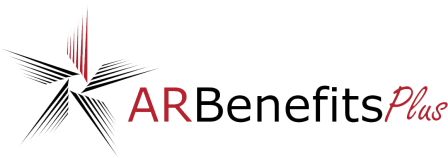 Case Management
What is Case Management?
Case Management is a confidential service that is available at no cost to you if you have an illness or injury that is difficult, long-term or costly. This includes high-risk pregnancies, cancer and transplants.

Our case managers are specially trained registered nurses and licensed social workers who can help you navigate the complicated world of health care. They will work closely with you, your family and your providers to help ensure that you get high quality, cost-effective care. Your case manager can answer your questions and will help you understand your treatment and options for your care.
Case Management
How do I enroll in Case Management?
There are multiple ways for you to become involved in Case Management. We may reach out to you because you were identified as appropriate for Case Management based on precertification required by your plan. In addition, you, a family member or a provider can call to determine if you would benefit from Case Management.

To enroll or learn more, call 1-866-458-0408 and select option 3.
Case Management
Benefits of Case Management
Personal support for you and your family during a serious injury or illness
Education on your health care, home care needs, treatments, lifestyle changes, etc.
A case manager to facilitate communication between you and your doctor and hospital
Possible savings for you and your benefit plan as a result of discounts on physician and hospital services
Case Management
Have questions about Case Management?
Call 1-866-458-0408 and select option 3
Nurse Health Coaching
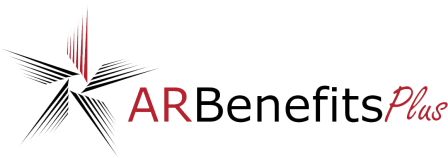 Nurse Health Coaching
What is Nurse Health Coaching?
Nurse Health Coaching is a program that can help people with health conditions control their disease and live a healthier life. Dedicated nurse health coaches work with participants to help them understand their condition and work towards better health.

Nurse health coaches provide participants with educational information with more details on their condition and can provide support when a condition is hard to manage.

Nurse Health Coaching is confidential and no cost to you!
Nurse Health Coaching
Who can participate in Nurse Health Coaching?
If you have one or more of the conditions below, you are eligible to participate:
Asthma (for children and adults)
Diabetes (for children and adults)
Chronic kidney disease
Chronic obstructive pulmonary disease (COPD)
Chronic pain from osteoarthritis, rheumatoid arthritis or low-back pain
Congestive heart failure (CHF)
Coronary artery disease (CAD)
High blood pressure
High cholesterol
Nurse Health Coaching
If you or a family member have a health condition, you aren’t alone.
More than 133 million Americans, or 45% of the population, have at least one chronic condition. 
Chronic conditions account for more than 75% of the nation’s $2 trillion medical care costs.
In the U.S. alone, 3 people die each minute as a result of chronic diseases.
More than 81 million doctor visits and 6 million hospitalizations occur each year associated with cardiovascular disease.
The direct and indirect cost of diabetes is $174 billion a year.
Nurse Health Coaching
How does Nurse Health Coaching work?
Nurse Health Coaching can help you control your condition, feel better and live a healthier life. If you enroll, you will work one-to-one with a registered nurse who understands your condition.

Your nurse coach will work with you to create a plan personalized just for you to help manage your condition and achieve a healthier lifestyle.  Your coach can also provide you with additional educational material on your condition.
Nurse Health Coaching
How do I enroll in Nurse Health Coaching?
To enroll in Nurse Health Coaching, call 1-866-458-0408 and select option 2.

We may reach out to you if you have recurring medical claims or regularly fill a prescription at a pharmacy for your condition.
Nurse Health Coaching
An example Nurse Health Coaching participant:
Maria has just been diagnosed with diabetes and doesn’t really understand her condition. Maria’s nurse health coach will:
Explain what diabetes is and go over key medical words and terms Maria should know
Review with Maria the importance of checking her blood sugar and the target range for her blood sugar levels
Help Maria manage her diabetes in between doctor visits and help her talk to her physician about diabetes
Work with Maria to develop a nutrition and exercise plan to help her manage her diabetes and work toward a healthier lifestyle
Nurse Health Coaching
To enroll in Nurse Health Coaching, call
1-866-458-0408, option 2
Maternity Management
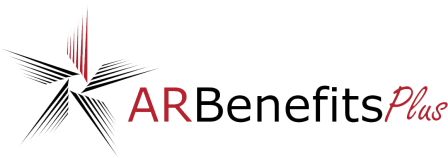 Maternity Management
What is Maternity Management?
If you or your covered spouse is pregnant, Maternity Management provides one-to-one support form a registered nurse who can provide guidance for a healthy pregnancy. Maternity Management is confidential and no cost to you!

Our nurses are experienced in all aspects of prenatal care. They help you understand the phases of your pregnancy and any issues, if they occur. They can answer your questions and provide education and support during this exciting time. Even if this isn’t your first child, Maternity Management can help you through the changes that come with each unique pregnancy.

You can earn $250! A $250 check will be mailed to you once completion of the program has been verified.
Maternity Management
How does Maternity Management work?
You can register in to the program up to 20 weeks of gestation. When you call to enroll in the program, you will need to provide some basic health history and information about your pregnancy. After you are enrolled, you will receive a packet in the mail of educational information to help you reduce risk factors for yourself and your unborn child.

Every 3 to 6 weeks, your maternity nurse specialist will contact you by phone to see how you and your baby are progressing. This usually only takes 10 minutes, because we know that you are busy preparing for your new arrival.

For some pregnancies, the maternity nurse specialist will need to be more involved. She may call more often or send extra materials.
Maternity Management
What will the nurse and I talk about during our phone calls?
During your phone calls, your nurse will provide support and expert advice on how to have a healthy pregnancy and healthy baby. Your nurse will:
Discuss your health history
Advise you on safe diet and exercise routines
Identify potential pregnancy risk factors
Discuss ways to minimize risks to you and your baby
Answer questions and provide written materials on pregnancy and childcare issues that are a concern to you
Direct you to available community resources for additional information
Maternity Management
For Maternity Management, call
1-866-458-0408, option 3
24/7 Nurse Line
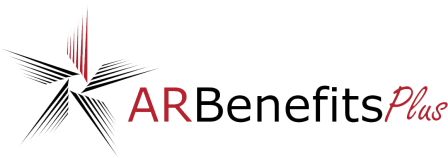 24/7 Nurse Line
What is the 24/7 Nurse Line?
The 24/7 Nurse Line helps you find answers to your questions about health care. Plus it’s confidential and no cost to you!

You and your family can get free and private health information over the phone. This service is available to you around the clock, even on evenings, weekends and holidays. You can choose to listen to recorded health topics or talk directly to a nurse.

Use the 24/7 Nurse Line and get your $250 copay waived!
Beginning in the 2015 plan year, if you call the 24/7 Nurse Line prior to going to the Emergency Room and the nurse directed you to the ER for treatment, ARBenefits will waive the $250 ER copay for members of the Premium Plan.
24/7 Nurse Line
How does the 24/7 Nurse Line work?
Speaking with a live nurse
When you call, you may choose to speak directly with a nurse to discuss a current illness or health issue. Our nurses listen to your questions and help you decide the best approach to your health care. Call if you aren’t sure if you should see a doctor or go to the Emergency Room, or discuss medical treatments, lifestyle choices and self-care strategies with the nurse.

Using the Health Information Library
If you would like additional information on topics such as vaccinations, choosing a doctor or beginning an exercise program, you can access the Health Information Library. Choose from more than 1,000 health topics, which are available in English and Spanish.
24/7 Nurse Line
When should I call?
You can call the 24/7 Nurse Line any time you have a question, such as:
It’s 2 a.m. and my son is sick. Should I take him to the ER?
I think I just sprained my wrist. Should I have an X-ray?
I’ve heard about a new drug for weight loss. Could it help me?
My doctor said I need to have surgery. What are my alternatives?
24/7 Nurse Line
For the 24/7 Nurse Line, call
1-866-458-0408, option 1